Технология и материалы росписи по дереву.Технологическая карта
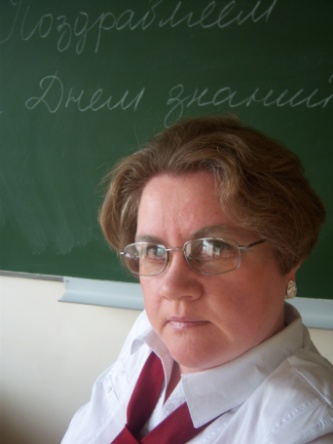 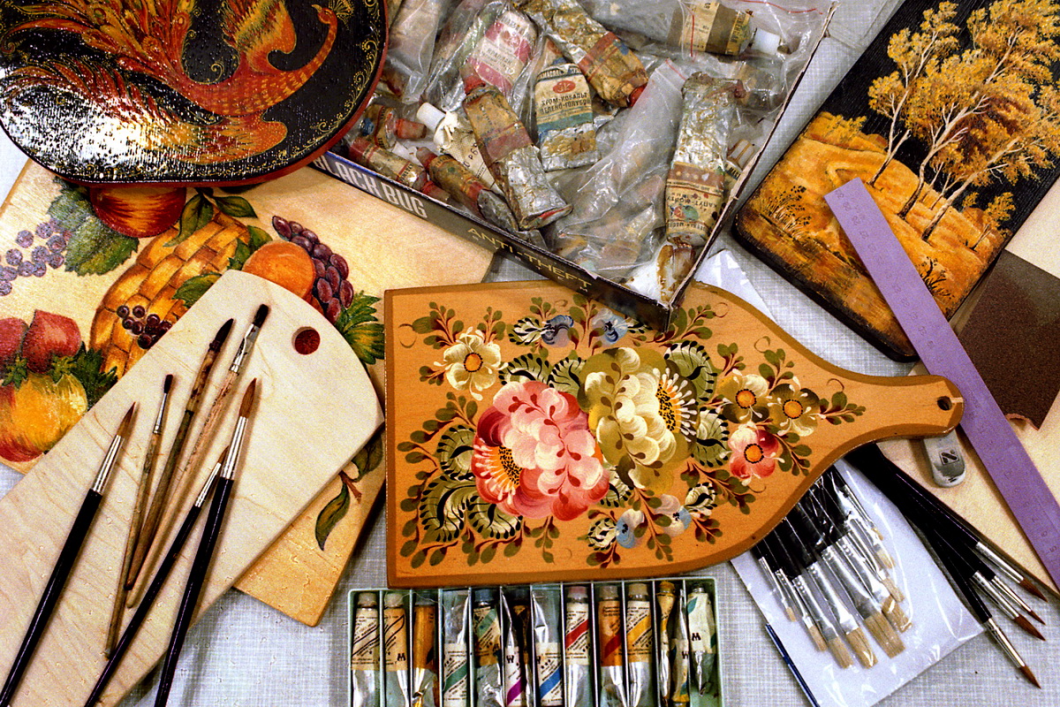 Разработка: преп. Бобровского филиала «УКСАП» – Дёгтевой Т.А. 2013г
ТЕХНОЛОГИЧЕСКАЯ КАРТА
Технологическая карта — это стандартизированный документ, содержащий необходимые сведения, инструкции для персонала, выполняющего некий технологический процесс или техническое обслуживание объекта.
Технологическая карта (ТК) должна отвечать на вопросы:
Какие операции необходимо выполнять
В какой последовательности выполняются операции
С какой периодичностью необходимо выполнять операции (при повторении операции более одного раза)
Сколько уходит времени на выполнение каждой операции
Результат выполнения каждой операции
Какие необходимы инструменты и материалы для выполнения операции.
Технологические карты разрабатываются в случае:
Высокой сложности выполняемых операций;
Наличие спорных элементов в операциях, неоднозначностей;
При необходимости определения трудозатрат на эксплуатацию объекта.
ТЕХНОЛОГИЧЕСКАЯ КАРТА
Как правило, ТЕХНОЛОГИЧЕСКАЯ КАРТА составляется для каждого объекта отдельно и оформляется в виде таблицы. 
В одной ТК могут быть учтены различные, но схожие модели объектов.
ПРИМЕР ТЕХНОЛОГИЧЕСКОЙ КАРТЫ
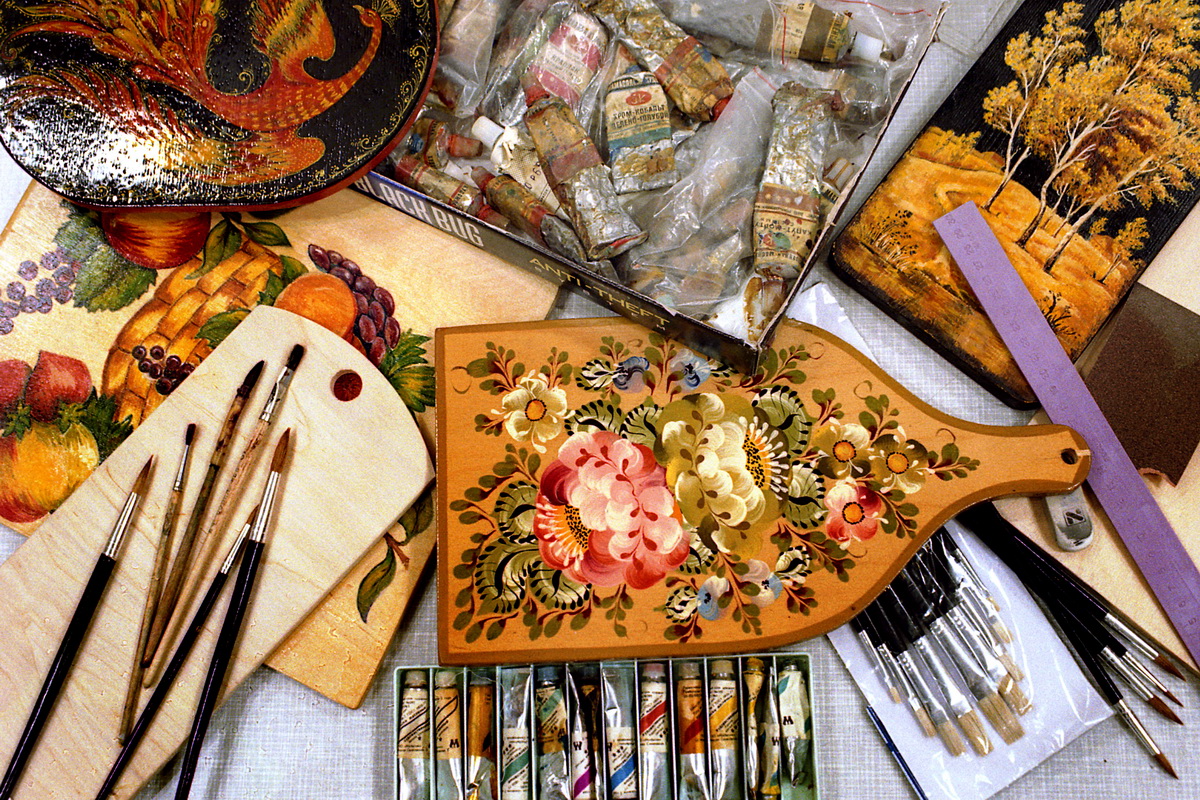 ТЕХНОЛОГИЧЕСКАЯ КАРТА(деревообработка)
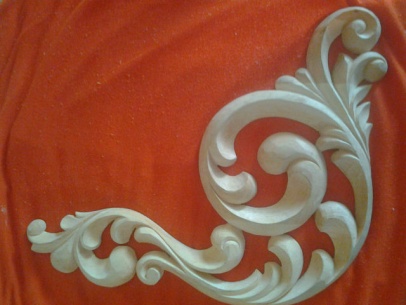 ТЕХНОЛОГИЧЕСКАЯ КАРТА(роспись по дереву)
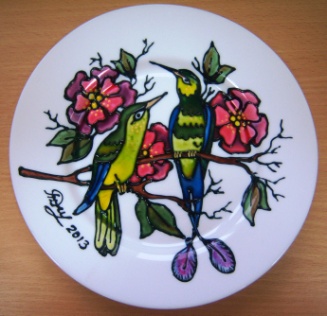 ТЕХНОЛОГИЧЕСКАЯ КАРТА
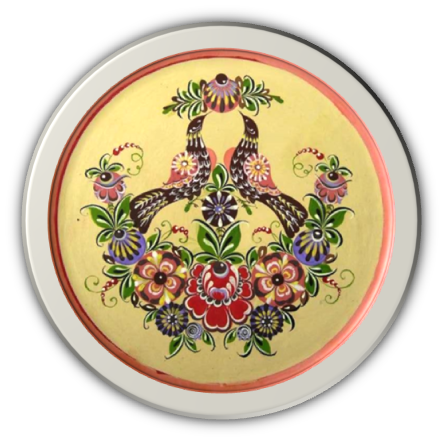 *+12-24 час.- дополнительное время на просушивание (при t – 24-27 °С).
ТЕХНОЛОГИЧЕСКАЯ КАРТА (образец).Городецкая роспись
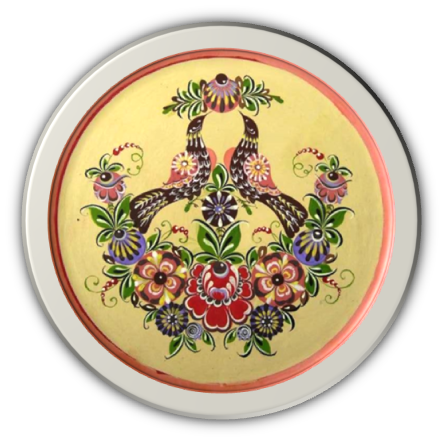 Вариант разбивки технологического процесса на стадии и операции
http://ru.wikipedia.org/wiki/%D2%E5%F5%ED%EE%EB%EE%E3%E8%F7%E5%F1%EA%E0%FF_%EA%E0%F0%F2%E0
СПАСИБО ЗА ВНИМАНИЕ!
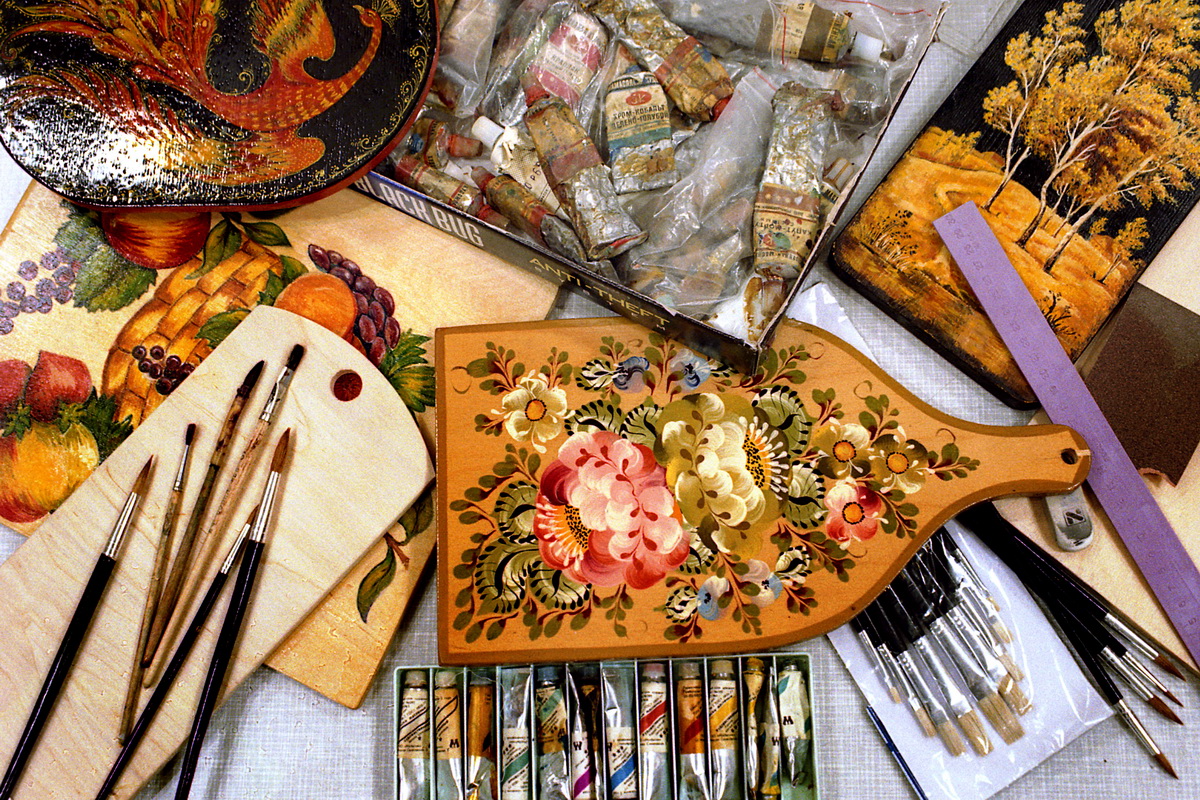